Лекция 12

Настройки, оптимизация*, директивы
* www.intuit.ru 
Оптимизация приложений с использованием компиляторов Intel.
Роль компилятора
Получение кода максимально эффективного для используемого вычислительного комплекса.

  Требования к программе
    Легкая читаемость и модифицируемость
    Легкая отладка
    Быстрота исполнения

  Разработчику необходимы 
    Надежная среда разработки
    Разные уровни отладки и быстродействия
    Возможность получать высокоэффективный код

Компилятор должен удовлетворить эти требования.
Настройки проекта
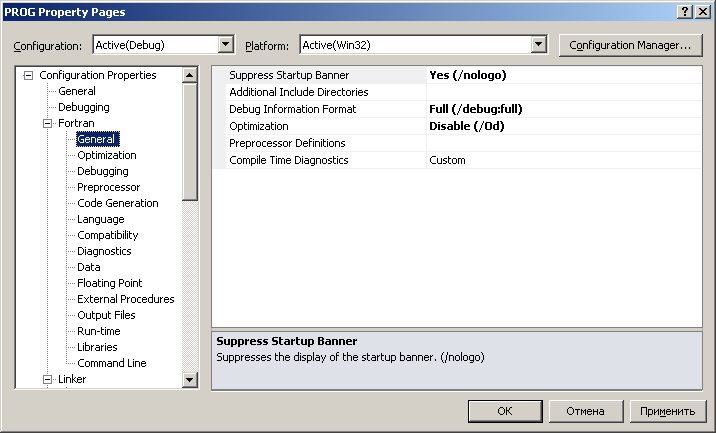 Настройки проекта
General – Общие (дополнительные папки, 
                оптимизация, формат отладочной 
                информации)

Optimization – Оптимизация (подробное описание)

Debugging – Отладка, включая инструменты для
                    параллельных программ

Preprocessor – Настройка препроцессора 
                         (до компиляции)

Code Generation – Генерация кода с учетом 
                              архитектуры используемых 
                              процессоров
Настройки проекта
Language – Особенности Fortran 66, 77, 2003,
                  настройка OpenMP, MPI, CoArray.

Compatibility – Совместимость с ранними версиями 
                           языка Fortran и его расширениями.

Diagnostics – Уровни диагностики (уровни 
                       автопараллелизации, векторизации,
                       проверка интерфейсов)

Data – Настройка типов данных

Floating Point – Контроль чисел 
                              с плавающей точкой
Настройки проекта
External Procedures – Работа с внешними 
                                     процедурами

Output Files – Выходные файлы 
                         (листинг, ассемблерный код, 
                         объектные файлы)


Libraries – Библиотеки (portlib, mkl)

Command Line – Общий вид командной строки
Оптимизация проекта
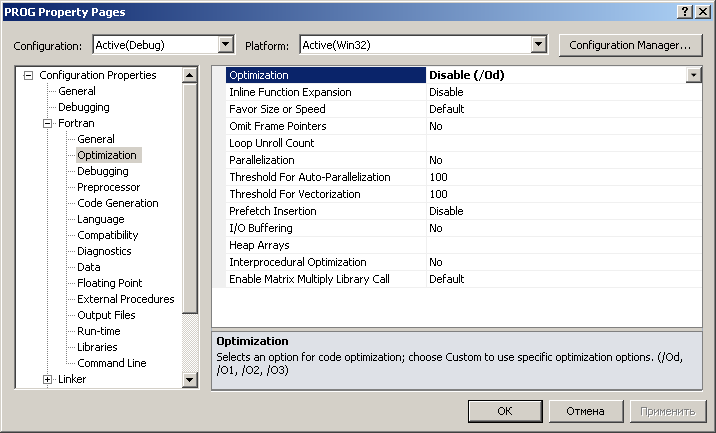 Optimization
/Od – Отсутствие оптимизации (для режима отладки)

/O1 – Оптимизация размера исполняемой программы

/O2 – Максимальная скорость выполнения

/O3 – Задействует /O2 и, более агрессивные
методы оптимизации (подстановка скаляров, раскрутка циклов, подстановка кода для исключения ветвлений). 

Рекомендуется для приложений,
где есть циклы, использующие вычисления с плавающей точкой или обрабатывающие большие порции данных.
Loop Unroll Count
Установка максимального числа раскруток циклов.

/Qunroll[:n] n – число раскруток, начиная с самого внутреннего цикла.

/Qunroll:0 отключение раскрутки.

/Qunroll выбор числа раскруток на усмотрение компилятора
(значение по умолчанию).
Parallelization
do  k = 1,25
  ...
end do
do  k = 1,100
  A(k) = f(k)
  B(k) = g(k)
end do
do  k = 26,50
  ...
end do
do  k = 51,75
  ...
end do
do  k = 76,100
  ...
end do
Циклы – наиболее трудоемкие места в программе.
Включение автопараллелизации для циклов.
Yes - /Qparallel
1-й поток
2-й поток
3-й поток
4-й поток
Threshold For Auto-Parallelization
/Qpar-threshold[[:]n] 
Устанавливает порог для автопараллелизации циклов на основе вероятности повышения производительности.
( Опция /Qparallel должна быть включенной )

n=0 автопараллелизация независима от объёма вычислений

n=100 – циклы распараллелены если имеется 100% прирост производительности 

n=1..99 – процентная вероятность повышения производительности при автопараллелизации
Threshold For Vectorization
/Qvec-threshold[[:]n] 
Устанавливает порог для векторизации циклов на основе вероятности повышения производительности.

Полезна для циклов, объем работы вычислений которых не может быть определен во время компиляции.
do while (delta < 1.0E-4)
  вычисления
end do
n=0 всегда выполнять векторизацию
n=100 – циклы векторизованы если имеется 100% прирост производительности 
n=1..99 – процентная вероятность повышения производительности при векторизации
Prefetch Insertion
/Qopt-prefetch[=n] 
Оптимизация вставки упреждающей выборки. 
Уменьшение неудачных обращений в кэш.
Требует опции "/O3" в разделе "Optimization" и "/QxSSSE3".

Minimum (/Qopt-prefetch = 1)
Medium (/Qopt-prefetch = 2)
Aggressive (/Qopt-prefetch = 3)
I/O Buffering
/assume:[no]buffered_io 
Установка буферизованного ввода / вывода.

Ускоряет работу с жестким диском.

Актуально при вводе / выводе больших массивов данных.
Heap Arrays
/heap-arrays[[:]n] 
Размещение временных массивов минимального размера n (в килобайтах) на "куче", а не на стеке. 
Значение 0 - всегда выделять на "куче". 
Значение 10 – массивы меньшие 10 килобайт 
размещать в стеке, большие или равно в "куче".
recursive subroutine f( n )
  integer :: n
  real :: x ( n )     ! размещение в "куче"
  real :: y ( 1000 )  ! размещение в стеке
Interprocedural Optimization
Single-file (/Qip)
Multi-file (/Qipo)
Межпроцедурная оптимизация по одному или нескольким файлам.
Enables MM Library Call
No (/Qopt-matmul-)
Yes (/Qopt-matmul)
Замена операции матричного умножения процедурами из библиотек поточной обработки. 

Использование библиотеки обычно обеспечивают лучшую производительность. 

Опция идет по умолчанию в /O3 вместе с /Qparallel
Директивы
Специальные инструкции включаемые в программу и 
управляющие компиляцией.

Директивы имеют высший приоритет 
по сравнению с опциями компилятора.

Воздействие только на часть кода программы.

Директивы начинаются со знака $, !MS$, !DEC$
Контроль исходного кода
Директивы $STRICT и $NOSTRICT.

$STRICT - использовать только стандарт

$NOSTRICT - позволяет использовать расширения
Intel Fortran Compiler
(по умолчанию)

Записываются в верхней части 
программной единицы:
головной программе, внешней процедуре или модуле.
Формат исходного кода
Директивы $FREEFORM и $NOFREEFORM.

$FREEFORM – свободная форма кода

$NOFREEFORM – фиксированный формат
1     символ $ или !MS$ (директивы)
      *, С или ! -  комментарии
1-5   метки операторов
6     символ продолжения (не ноль)
7-72  операторы
73 и выше игнорируются
Директива $FIXEDFORMLINESIZE
установка длины строки фиксированного формата
$FIXEDFORMLINESIZE:72 или 80 или 132
Условная компиляция
Директивы $DEFINE и $UNDEFINE.

$DEFINE – создание символической переменной

$UNDEFINE – удаление созданной переменной

!DEC$DEFINE symbol = value

Символическая переменная локальна, 
т.е. недоступна в программе.

Используется вместе с директивами 
$IF и $IF DEFINED
Условная компиляция
Директивы $IF и $IF DEFINED.

$IF – условная компиляция
!DEC$IF (условие)
  операторы
!DEC$ELSEIF (условие)
  операторы
!DEC$ELSE
  операторы 
!DEC$ENDIF
$IF DEFINED(переменная) – проверка определения 
директивой $DEFINE
Условная компиляция
program prog

  !DEC$DEFINE PARAM = 2

  !DEC$IF (PARAM == 1)
    write(*,*) "Use numerical algorithm N 1 " 
  !DEC$ELSE
    write(*,*) "Use numerical algorithm N 2 " ! *****
  !DEC$ENDIF   

  !DEC$UNDEFINE PARAM

  !DEC$IF DEFINED(PARAM)
    write(*,*) "Use numerical algorithm....." ! *****
  !DEC$ELSE
    write(*,*) "No algorithm ................"
  !DEC$ENDIF

end
Управление отладкой
Директивы $DECLARE и $NODECLARE.
$DECLARE – предупреждения для 
необъявленных переменных (implicit none)

$NODECLARE – отмена предупреждений
Директива $MESSAGE
вывод символьной строки во время компиляции

!DEC$MESSAGE: "Компиляция графической части"

для программ занимающих 
значительной время компиляции
Разновидности типа
Директивы $INTEGER и $REAL.
$INTEGER: 2, 4 или 8 – как объявлены переменные
в операторе integer

Распространяется на разновидности типа logical.
$REAL: 4, 8 или 16 – как объявлены переменные
в операторе real

Распространяется на разновидности типа complex.
Листинг исходного кода
Директива $TITLE вывод специального заголовка 
на каждой странице листинга кода программы .
Директива $SUBTITLE вывод специального 
подзаголовка 
на каждой странице листинга кода программы .


Работают при включенной опции Source Listing
Подключение библиотеки
Директива $OBJCOMMENT LIB: имя библиотеки
 помещает полное имя библиотеки 
с указанием пути в объектный файл .
program prog

!DEC$OBJCOMMENT LIB: "mkl_blas95.lib"
! или
! !DEC$OBJCOMMENT LIB: "D:\Intel\mkl\lib\ia32\mkl_blas95.lib"

  use mkl95_blas
  integer, parameter :: n = 5    ! количество элементов
  real :: a(n) = (/1,2,3,4,5/),& ! векторы
          b(n) = (/2,4,6,8,9/)  
  real res
  res = dot(a,b) ! скалярное произведение
  write(*,*) "Scalar product = ", res

end